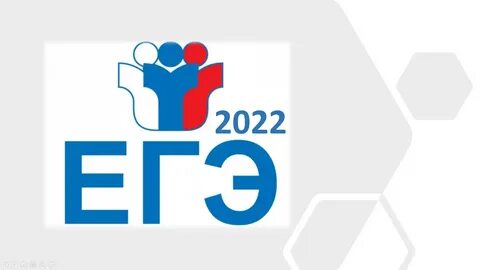 Из опыта работы по подготовке к ЕГЭ по обществознанию.МОУ «Турочакская СОШ им. Я.И. Баляева»учитель истории, обществознания Попова С.С.
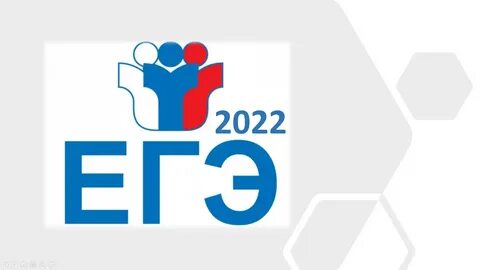 Для достижения эффективности в подготовке к ЕГЭ по обществознанию в 2021 – 2022 учебном году необходимо обратить внимание на  мой взгляд на следующие три позиции:
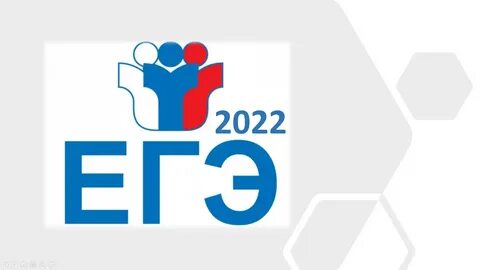 1. Настольная книга
В самом начале необходимо познакомимся с Кодификатором и Спецификацией, чтобы они стали настольной книгой для выпускников.
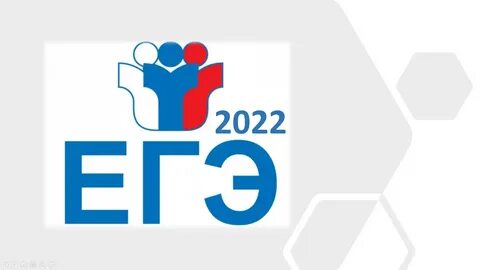 1. Настольная книга
В спецификации мы обращаем внимание на структуру КИМ (п. 4), на распределение заданий (п.5), на систему оценивания в баллах, чтобы четко ориентироваться сколько баллов мы можем набрать на конкретных заданиях (п.9). 
Особо внимательно изучаем последний листочек  спецификации - Приложение № 2, где дан краткий перечень нормативно-правовых актов, т.е.  именно тех основополагающих законов, которые мы должны знать и изучать (среди них Конституция, Уголовный, Гражданский, Административный, Трудовой, Семейный, Налоговый кодексы.  ФЗ «О Центробанке» и «Об образовании в РФ», где указаны определенные главы и статьи).
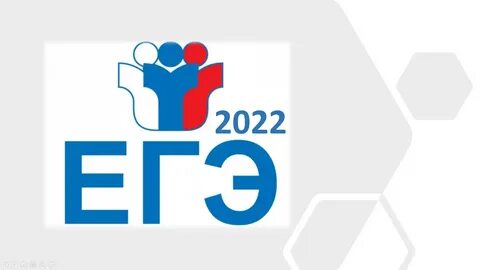 1. Настольная книга
В Кодификаторе мы ориентируемся на содержание основных тем, расписываем сразу где, в каком параграфе 10,11 класса или же 9 класса можно посмотреть эту тему и интересующие вопросы. 
Это удобно для выпускников тем, что они самостоятельно, при возникновении трудностей могут найти, посмотреть и изучить данную тему.
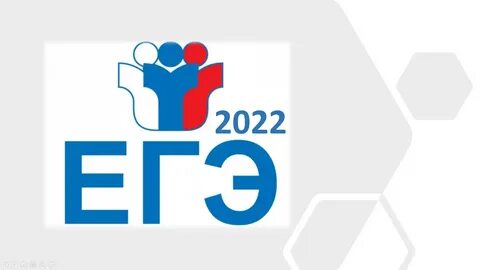 2. Политинформация- практика
Я применяю довольно простой популярный метод на уроке – «Политинформация» на 5-10 минут в начале урока, где обучающиеся рассказывают о том, что нового произошло в мире, стране за предыдущую неделю. Полученную информацию обсуждаем в классе, определяем, как и где она может нам пригодится,  кратко оформляем запись для использования в дальнейшем при подготовке развернутых заданий части 2 (19,20,22,24).
Задание 19 нацеливает на конкретизацию (иллюстрацию и т.п.) примерами отдельных положений текста с опорой на контекстные обществоведческие знания, факты социальной жизни и личный социальный опыт.
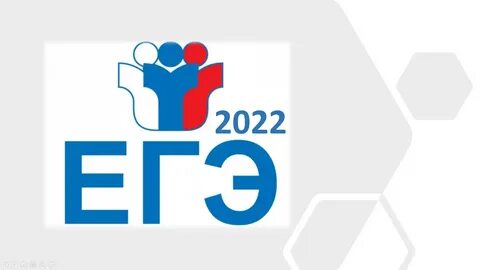 2. Политинформация- практика
Задание 20 предполагает использование информации из текста и контекстных обществоведческих знаний в другой познавательной ситуации, самостоятельное формулирование и аргументацию оценочных, прогностических и иных суждений, связанных с проблематикой текста.
Задание-задача 22 требует анализа представленной информации, в том числе статистической и графической, объяснения связи социальных объектов, процессов, формулирования и аргументации самостоятельных оценочных, прогностических и иных суждений, объяснений, выводов. При выполнении этого задания проверяется умение применять  обществоведческие знания в решении познавательных задач по актуальным социальным проблемам.
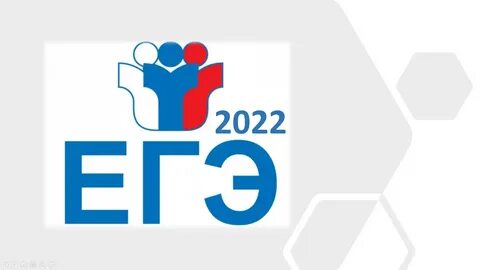 2. Политинформация- практика
Составное задание 24–25 проверяет умение подготавливать доклад по определённой теме. Задание 24 требует составления плана развёрнутого ответа по конкретной теме обществоведческого курса, а также привлечения изученных теоретических положений общественных наук для объяснения и конкретизации примерами различных социальных явлений.
План (задание 24) рассматривается как основа доклада по заданной теме. Вопросы и требования задания 25 конкретизируют отдельные аспекты заданной темы (пункты плана), в том числе применительно к реалиям современного российского общества и государства.
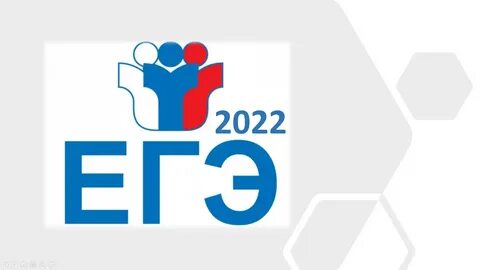 2. Политинформация- практика
На политинформации например 22 сентября 2021, учащиеся 11 класса назвали одним из важных событий прошедшей недели состоявшиеся выборы 17,18,19 сентября 2021 г. в наш Парламент - Государственную Думу РФ .  
В связи с этим событием сразу как пример разобрали задание 25.
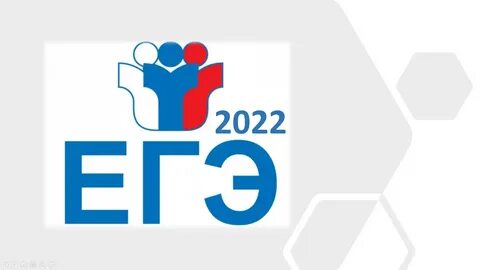 2. Политинформация- практика
Задание 25 
Обоснуйте необходимость политического многообразия, многопартийности в демократическом обществе. (Обоснование может быть дано в одном или нескольких распространённых предложениях.) 
Какие политические партии действуют в Российской Федерации? (Назовите любые три партии.) 
Для каждой из них приведите по одному примеру, иллюстрирующему реализацию любой функции политической партии в жизни общества и государства. (Каждый пример должен быть сформулирован развёрнуто. В совокупности примеры должны иллюстрировать три различных функции.)
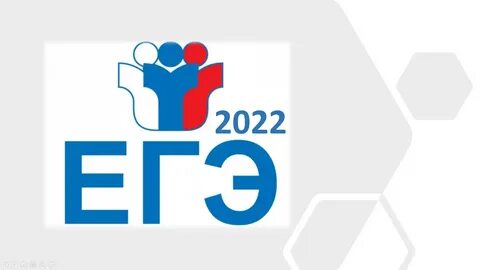 2. Политинформация- практика
Задание 25 
Ответ на 1 вопрос.
Принцип политического многообразия (плюрализма) означает создание возможностей оказывать влияние на политический процесс всем социально-политическим или иным организациям, деятельность которых имеет политический аспект и находится в рамках Конституции.
    Политический плюрализм способствует повышению эффективности народовластия, вовлечению в политическую деятельность широких слоев населения, легализует конституционную политическую оппозицию, создает условия для преодоления апатии народа и отчуждения его от власти.
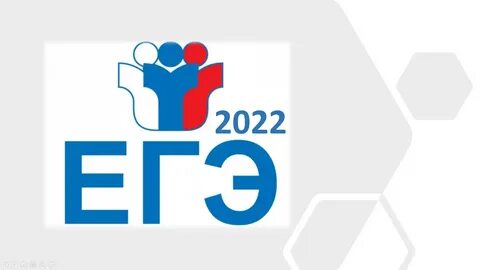 2. Политинформация- практика
Задание 25 
Ответ на 2 вопрос.
В Российской Федерации действует множество политических партий, которые активно приняли  участие в выборах 2021 года и прошли 5% барьер. 
а) «Единая Россия»
б) КПРФ – коммунистическая партия
в) ЛДПР – либерально – демократическая партия
г) «Справедливая Россия».
д) «Новые люди»
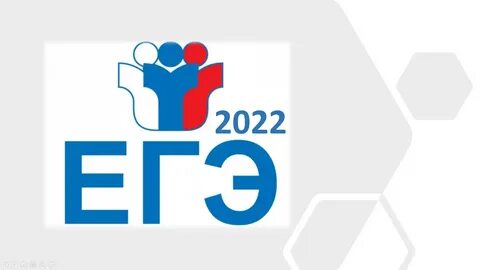 2. Политинформация- практика
Задание 25 
Ответ на 3 вопрос (о функциях политической партии)
1.  Активно участвуя в предвыборной гонке, партия «Новые люди», созданная  в 2020 году осуществила свою главную функцию  -  борьба за власть в государстве, партия получила 13 мест в Гос. Думе и может влиять на политику государства.
2. Выражая интересы социальных групп,  группа депутатов Госдумы от партии  КПРФ направила в Комитет ГД РФ по труду и социальной политике законопроект о выходе на пенсию россиян по старости в 60 лет для мужчин и в 55 лет для женщин.
3. Получив большинство мест в парламенте  партия «Единая Россия» получила возможность на участие в осуществлении власти и на участие в формировании власти.
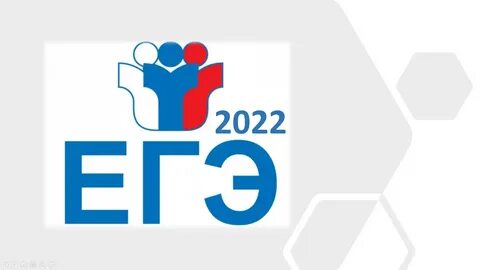 3. Урок - практика
В связи с тем, что время на подготовку ограниченно, а объем материала не изменился, на одних консультациях не возможно подготовить к экзамену, я считаю, что чаще на уроках нужно использовать не лекционную систему, а опорные схемы, таблицы, кластеры, где материал изложен более кратко, доступно, наглядно, что позволяет использовать еще и зрительное внимание учащихся.
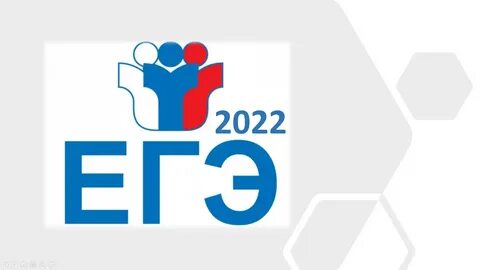 3. Урок - практика
Например, при изучении  темы «Фирма в экономике» в 11 классе составляется таблица «Издержки производства»,  
таблица «Виды налогов» 
и сразу разрабатывается план (задание 24 КИМ). Тему необходимо усвоить хорошо, так как на экзамене будет представлено три разных плана по одному параграфу.
3. Урок - практика
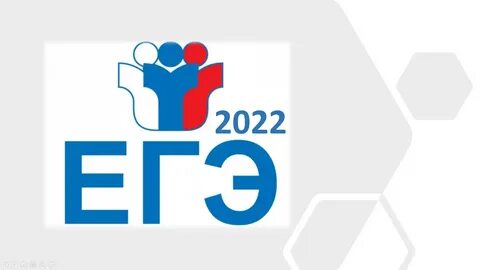 3. Урок - практика
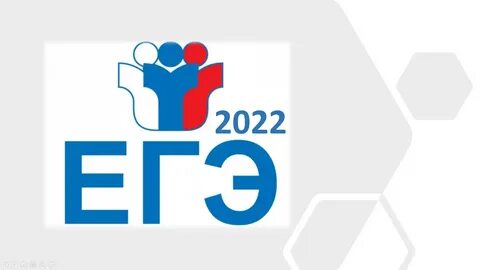